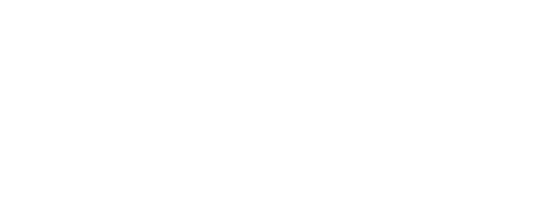 Updates
FT and the CORE certificate
Most Instructor-led Zoom courses offered this fall. Schedule published.
A few on-demand courses have been republished.
Learners must restart on-demand coursework not completed prior to July 6, 2023.
A few required on-demand classes on hold for a few months until updates clarified.
Some required and elective classes may be retired.
Go to the Curriculum Guide to get most up-to-date information about course status.
CORE Registration
https://uwresearch.gosignmeup.com/public/course/browse
CORE Home https://www.washington.edu/research/training/core/
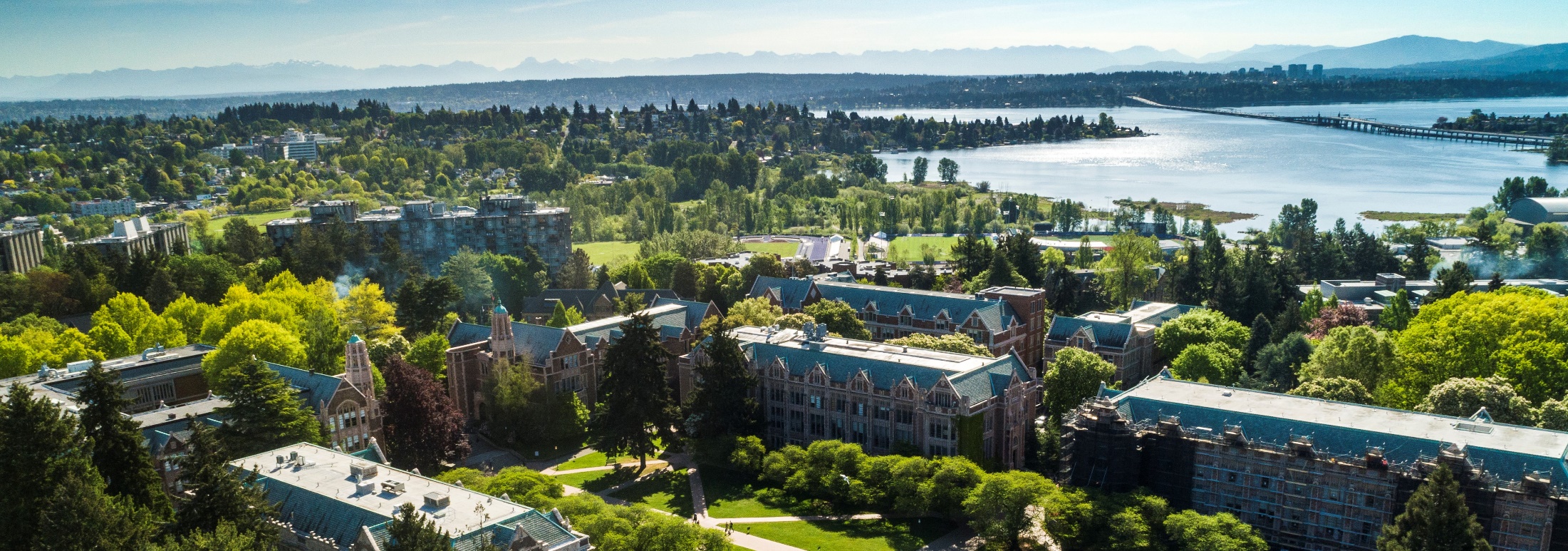 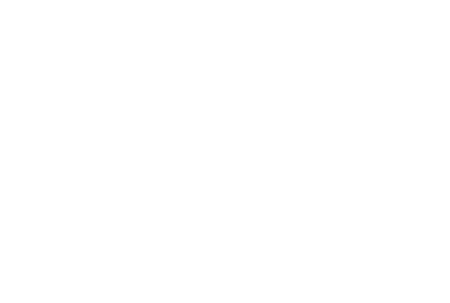 [Speaker Notes: The fall schedule is published. Almost all our instructor-led courses are available.

Where we have information available, we have made updates to the eLearning and live courses. Some updates are taking longer to make due to evolving systems.

Check the Curriculum Guide for updates to course statuses. Updates will also be sent to the MRAM email list.]